Something a little different for RE…
Take your pick from these tasks. One per week and at your leisure
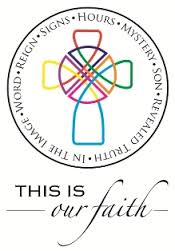 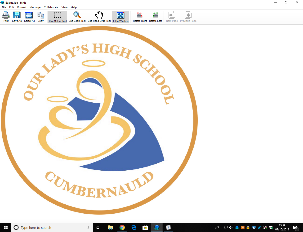 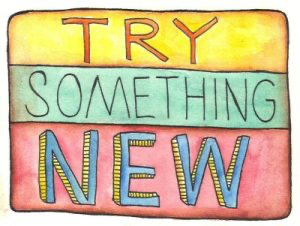 Get arty!
Look up different pieces of religious art online.  Use this as your inspiration to produce a piece of art depicting your favourite story from the Bible. Examples to reflect upon could include:
The Entry of Christ into Jerusalem by Pietro Lorenzetti.
Christ in the Garden of Olives by Sandro Botticelli.
Ecce Homo by Antonio Ciseri.
Pentecost by El Greco.
The Incredulity of St. Thomas by Cina da Conegliano.
Watch the reflection on The Supper at Emmaus by Caravaggio by Fr Stephen Reilly at https://www.youtube.com/watch?v=F4TrpuuvIQo to support you in your reflection.
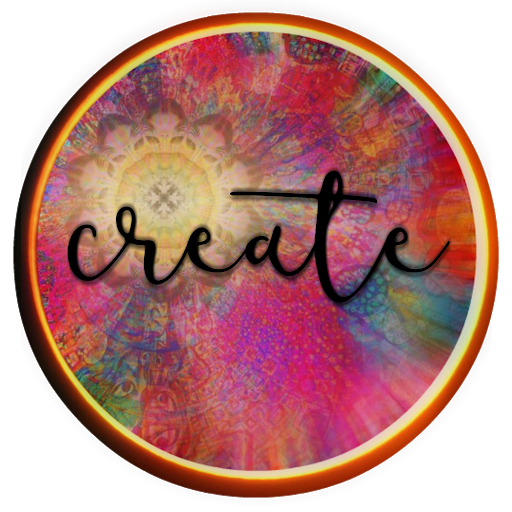 Special Mission
A Church historian has asked you to find out about the life of one of the saints. This could be one of the Apostles (for example, Peter or Paul) or a saint from closer to home such as St. John Ogilvie. 
Create a presentation through a PowerPoint, information poster/leaflet, video blog or other method to show your findings. You should find out about:
Information about the life of the Saint.
How did this saint follow the example of Jesus? (teaching, preaching, charity, faith)
Is this saint a Martyr? Find out where this saint is buried.
Is their burial place a popular pilgrimage site?
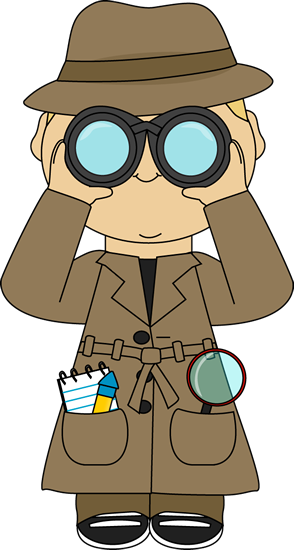 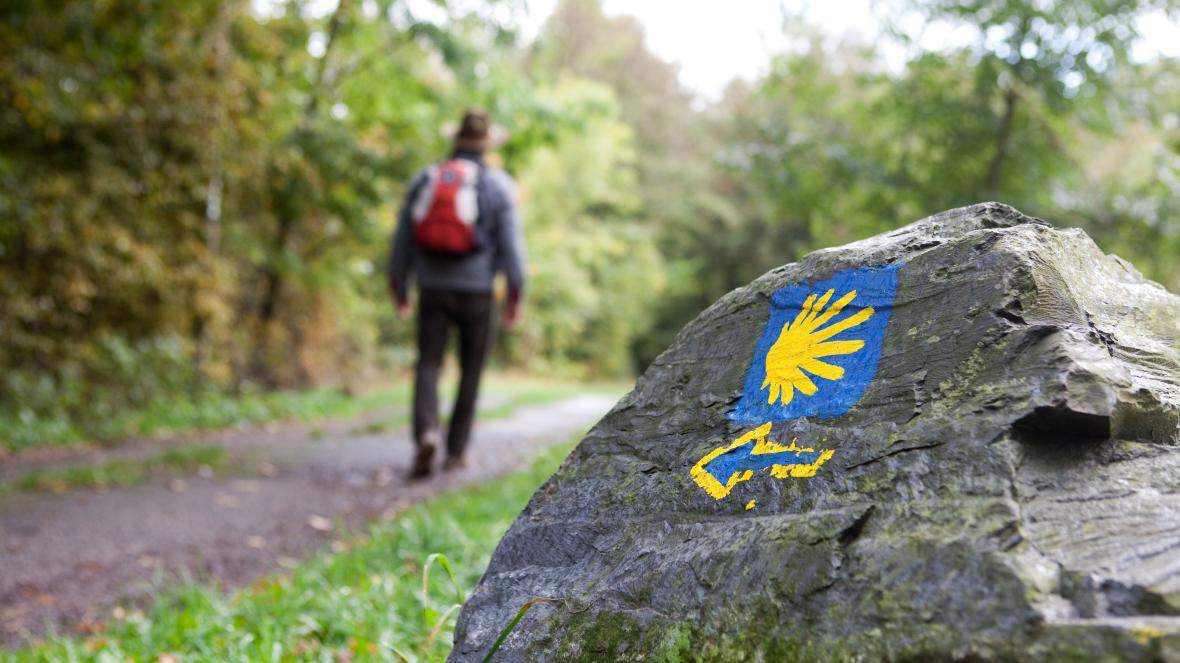 ICT whiz!
Create a blog, video presentation or a PowerPoint on Different pilgrimage places from across the world.
Choose at least 3 Christian pilgrimage sites and at least 1 from another religious tradition such as Judaism or Islam. You could include:
A definition of what a pilgrimage is.
A description of exactly where in the world these places of pilgrimage are. 
Which countries are they in and if it is not a city or big town, where are these sites close to?
Information about the history of these places of pilgrimage.
When did people start visiting these places and why?
What would you be able to see at these places? Where could you go? What do pilgrims do here? Where could they pray?
Explain why this place of pilgrimage is special to members of the faith.
Bake a Cake
Choose a book from the Bible.  Bake a cake in the shape of the Book and decorate accordingly
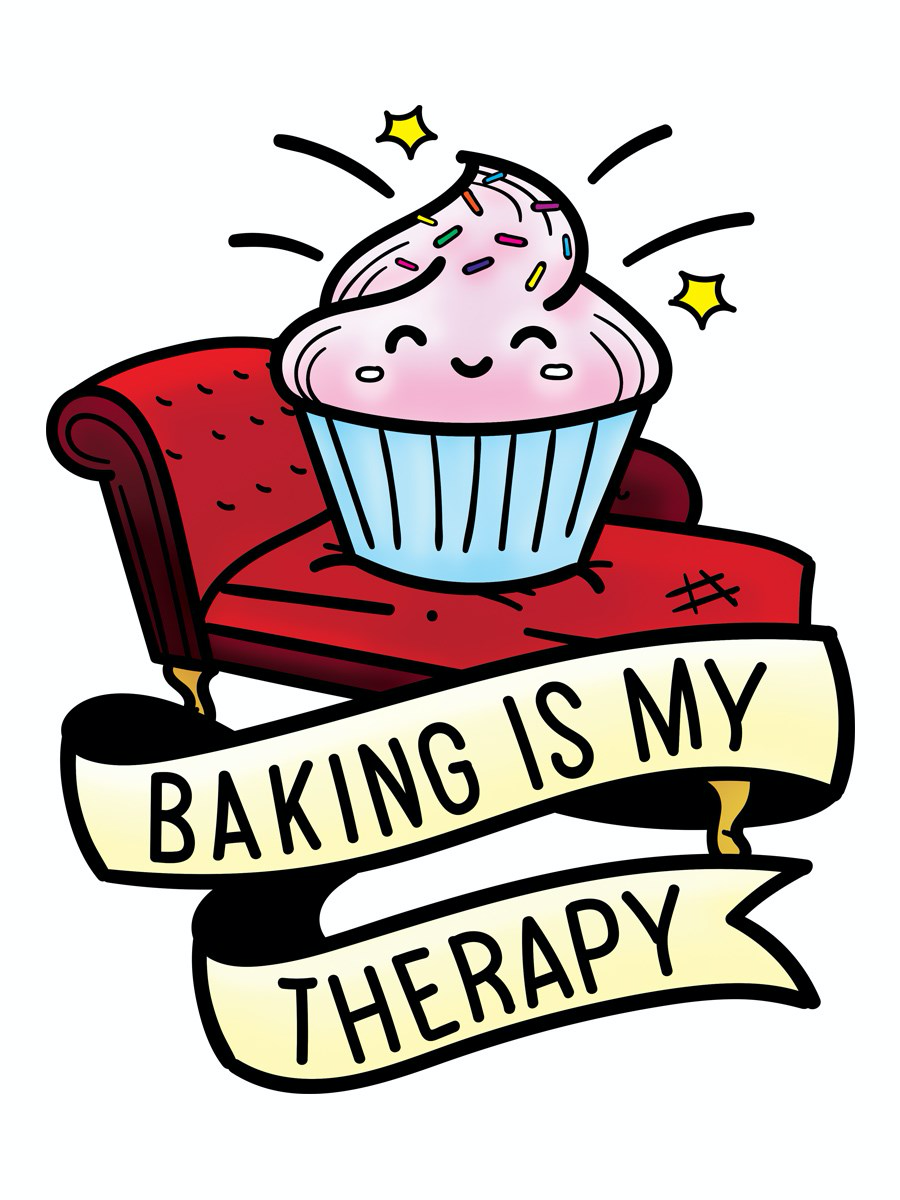 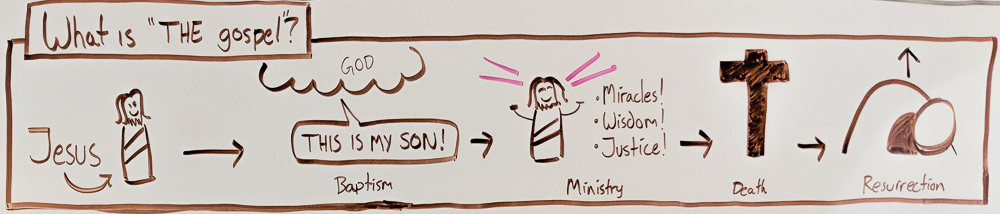 Relax with a good book!
Read any fiction or non-fiction book about Christianity and write a short summary answering the questions:
What was the book about?
What were your thoughts on the book?
Was there anything you learned from this book?
There are free audio books on the website https://stories.audible.com/start-listen
Suggestions from the site to read are:
•	CS Lewis – The Chronicles of Narnia
•	Tolkien Lord of The Rings
•	Victor Hugo – Les Miserables
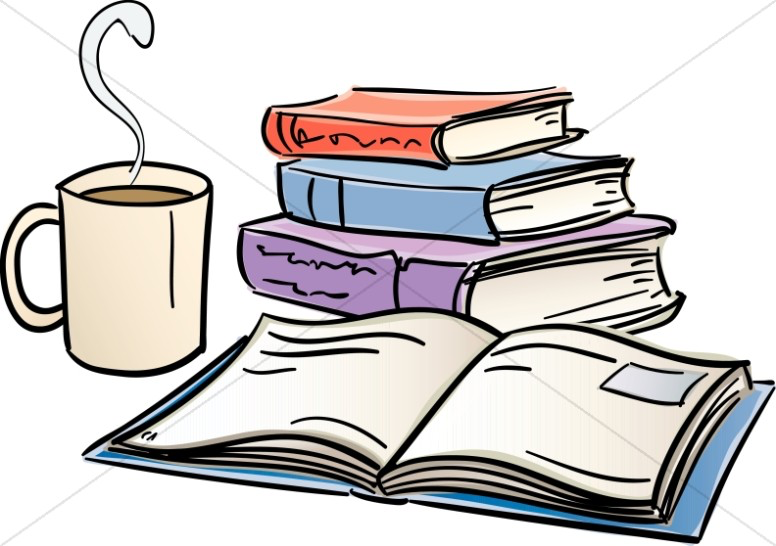 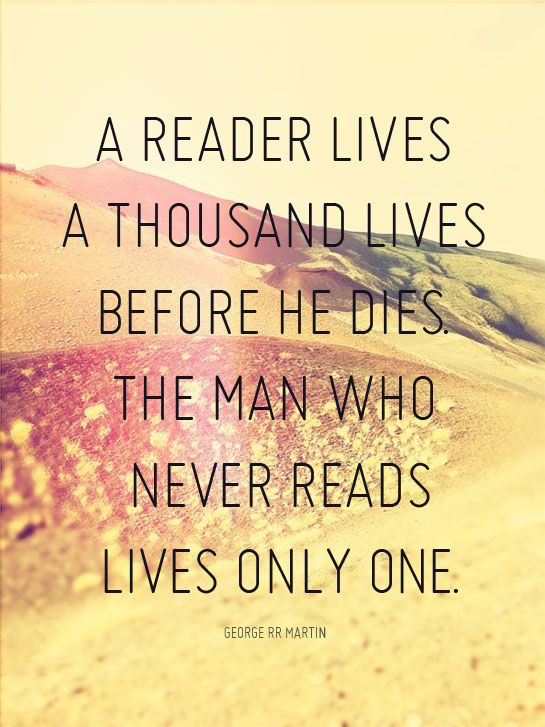 Go a Spiritual Walk
At Eastertide we remember God’s promise of new life.  During spring we celebrate new life.  
Go on a spiritual walk and identify at least 3 signs of new life (e.g. flowers blooming, buds, lambs…) on your walk.  Take a photo of these on your phone.
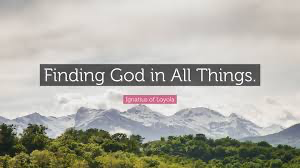 Quiz Master?
Recall the work you have covered in RE so far this year…
Make up about twenty questions, some easy and some hard (with answers).  You might want to use Kahoot for this.
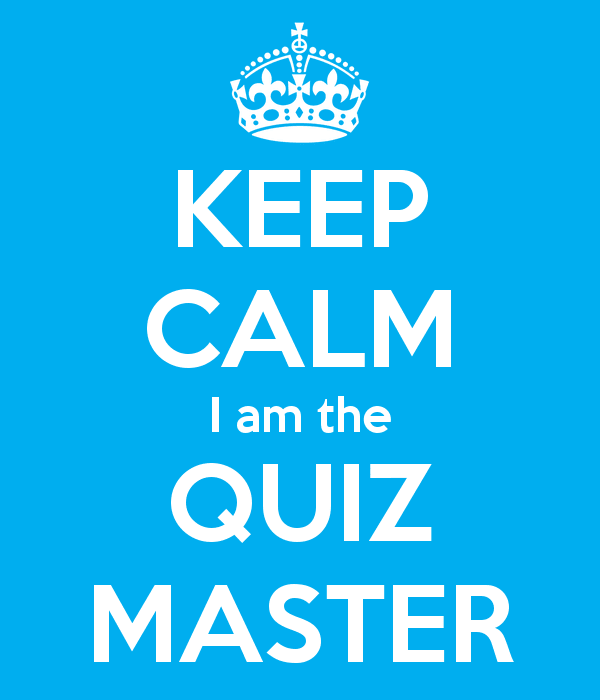 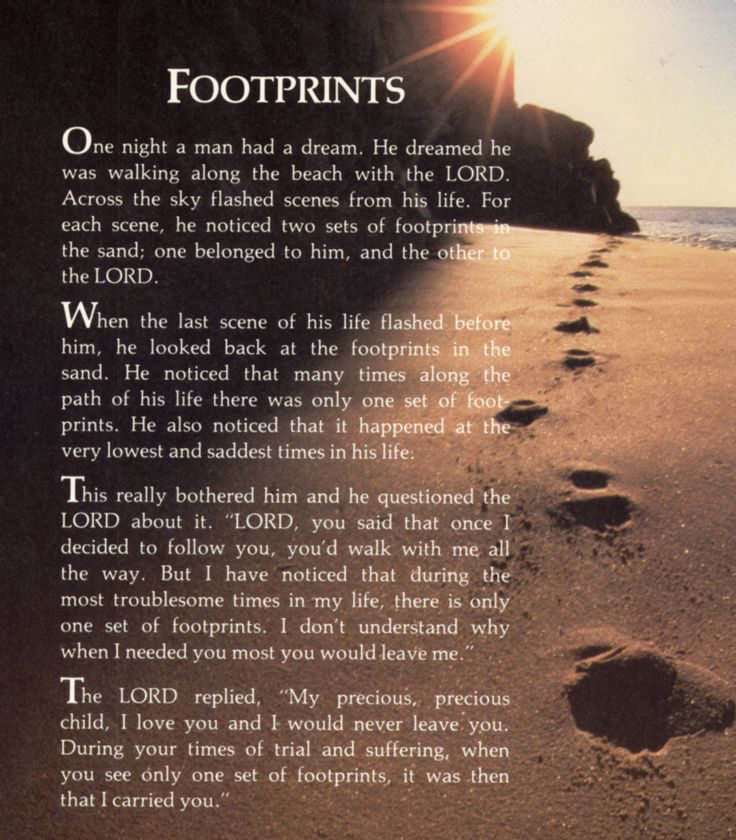 Read the reflection Footprints
Write your own poem or song which portrays your relationship with God.
Looking out for Family
Phone an elderly relative and have a good long chat with them.
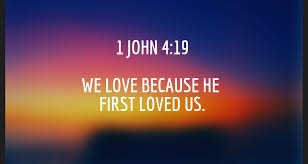 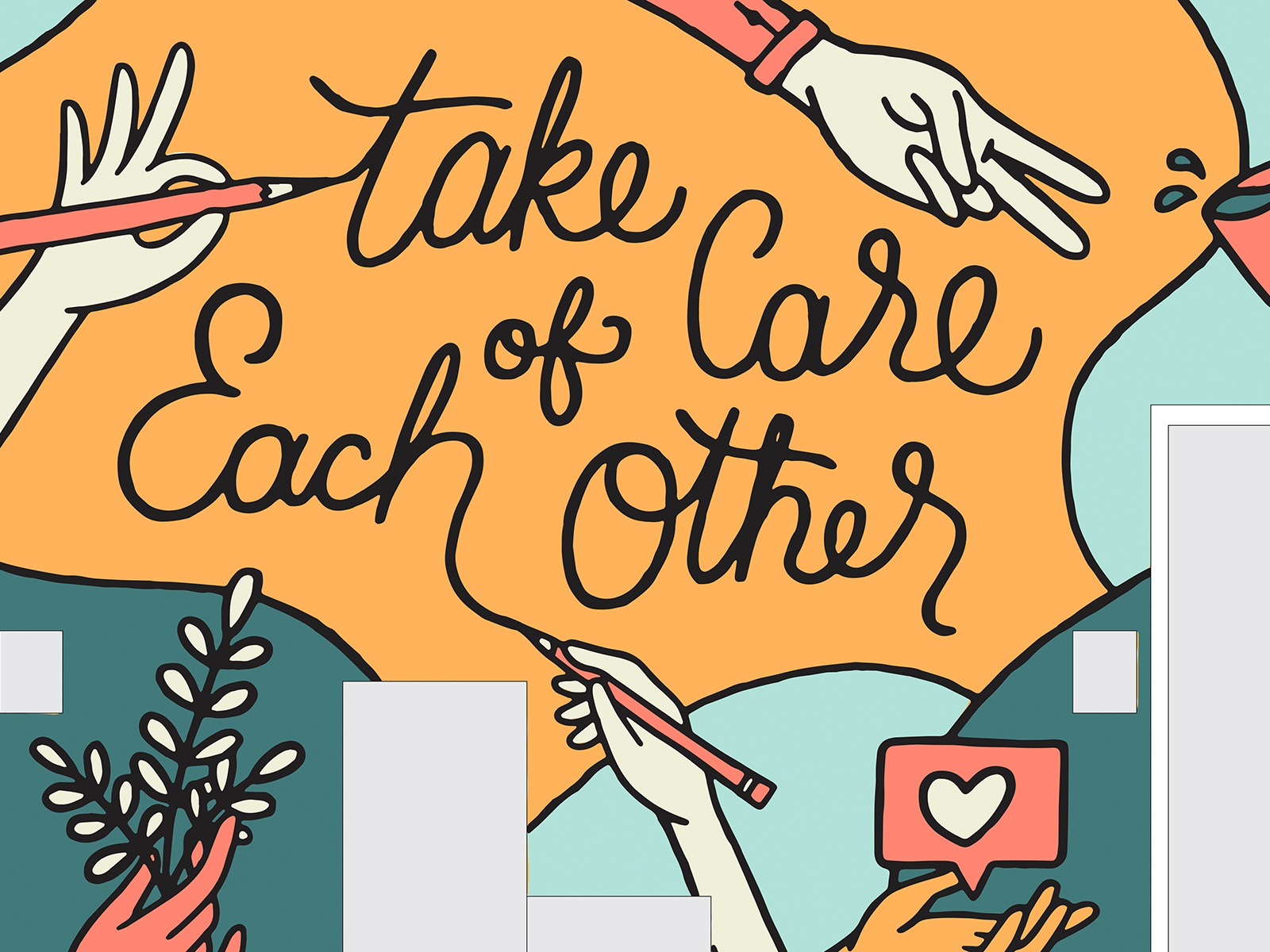